Smart Skills Practice
A Social Studies Skill Building Program
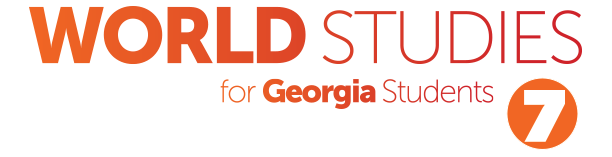 Overview and Week 1 SAMPLE
 2017 Clairmont Press, Inc.
Overview
The focus is on obtaining a mastery of the skill and further support standards
Questions to promote thinking
Promotes higher order thinking.
Ex:  interpret, analyze, translate, formulate, determine.
The math behind the system
5 minutes a day, 5 days a week, for seven weeks each skill.
Equal to 2 ½ entire class periods devoted to each skill.
Like doing a major project over one particular skill.
How the system works
You simply follow the weeks 1-35.
Each day of the week you will use that week’s presentation. The slide days are easily marked and the answers are listed at the end of the slide.  It is easy for the teacher to access.
Each day is labeled and as the week progresses the D.O.K. level increases.  By Friday, the students are asked Level III questions. 
The chart on slide 2 shows the progression.  There is a five week rotation: Maps, Charts and Graphs, Analyzing Artifacts and Photographs, Timelines, and Political Cartoons.
Each of the five skills has seven different examples. As the year progresses the difficulty of the skill increases.
Smart Skills Practice
A Social Studies Skill Building Program
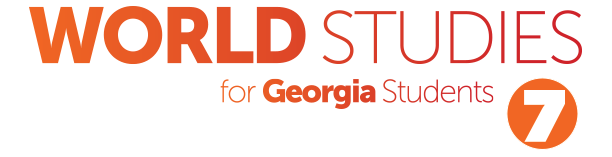 Week 1 – Map 1
 2017 Clairmont Press, Inc.
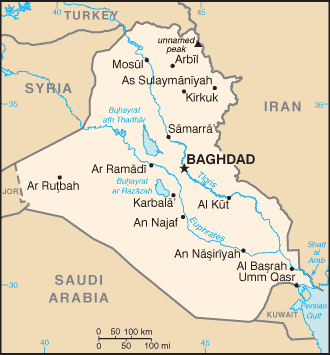 What is the country featured in the map?
What countries border the featured country?
Monday
[Speaker Notes: Iraq; Turkey, Syria, Jordan, Saudi Arabia, Kuwait, Iran]
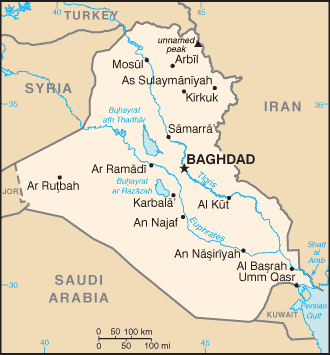 What are the major rivers located in Iraq?
Into what body of water do the rivers empty?
Tuesday
[Speaker Notes: Tigris and Euphrates; the Persian Gulf]
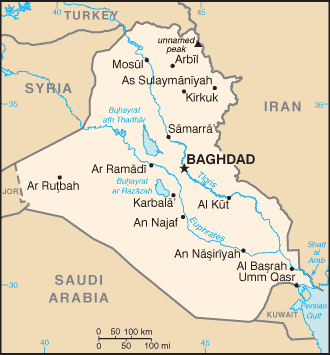 What is the approximate distance from Baghdad to the Persian Gulf?
Wednesday
[Speaker Notes: About 300 miles.]
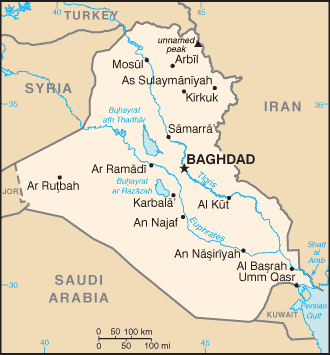 Why do you believe that Iraq strongly defends its Persian Gulf ports?
Thursday
[Speaker Notes: Open answer (the Persian Gulf is its only direct access to the ocean, making it important for its Navy and shipping)]
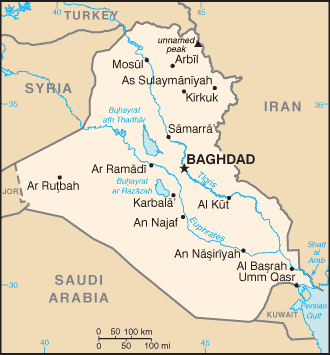 What are some key components that would improve this map?
Friday
[Speaker Notes: Sample answers: Name of the country, Compass Rose, star means capital, color]